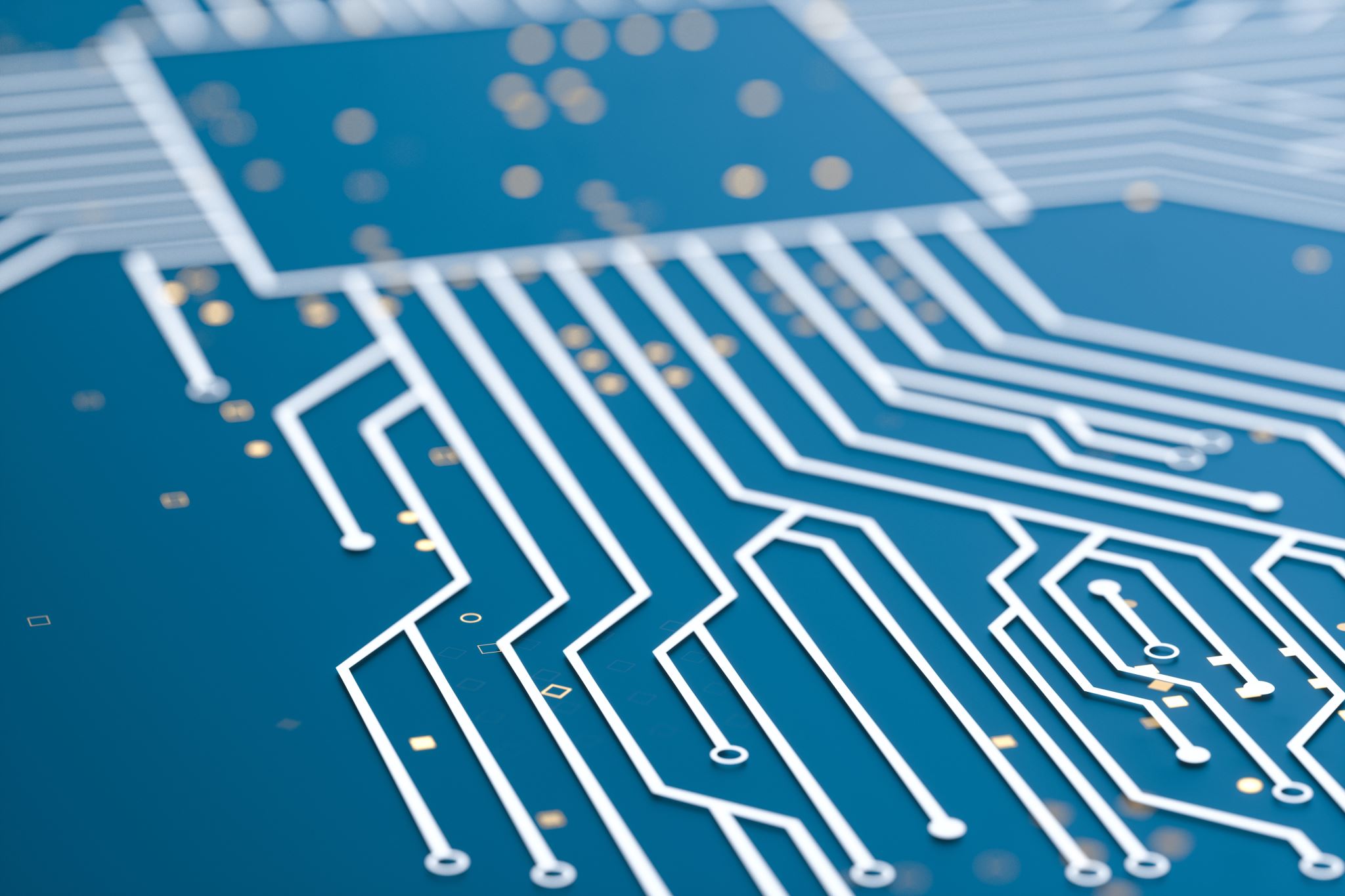 Number patterns and recursion Revision
Lesson 9
Arithmetic vs. Geometric Sequences
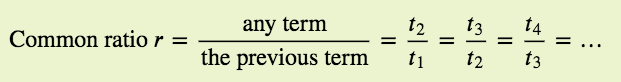 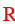 Curve
increasing when R>1
decreasing towards zero when 0<R<1
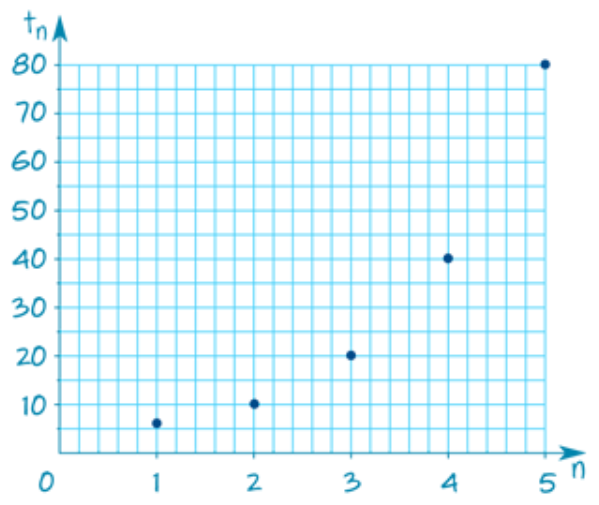 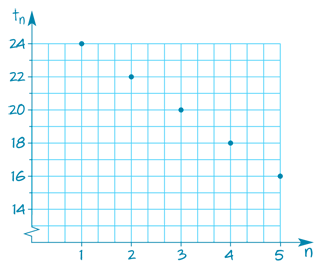 Straight Line
increasing when D>0
decreasing towards zero when D<0
A sequence is arithmetic if the differences between consecutive terms are the same.
4, 9, 14, 19, 24, . . .
arithmetic sequence
9 – 4 = 5
14 – 9 = 5
19 – 14 = 5
24 – 19 = 5
The common difference, D, is 5.
Copyright © by Houghton Mifflin Company, Inc. All rights reserved.
3
Definition of Arithmetic Sequence
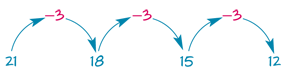 tn =   a + n *D
Rule
30
-3
21
t30 = 21 + 30 × (-3)
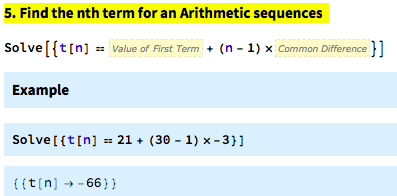 t30 = 21 -90
t30 = -69
Recurrence Relations for Arithmetic Sequences
Recurrence Relations Rule
Using a recurrence relation to generate an arithmetic sequence
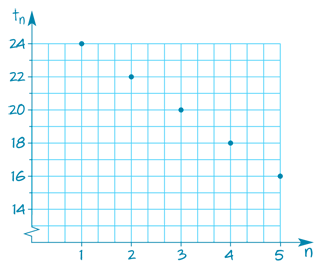 Recurrence Relations Rule
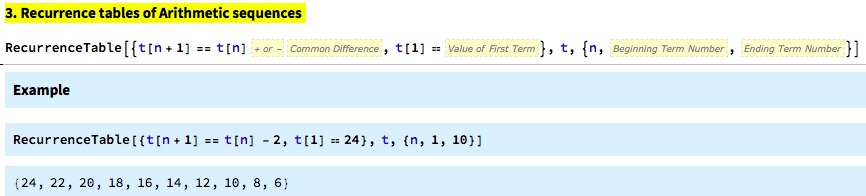 Finding the common ratio r
Find the common ratio in each of the following geometric sequences.
A. 3,12,48,192,…                                                                          B. 16,8,4,2,…
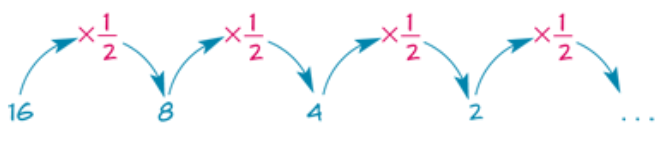 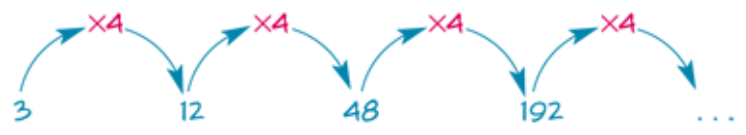 The common ratio R = 4
Recurrence Relations for Geometric Sequence
Recurrence Relations Rule
For Geometric Sequences
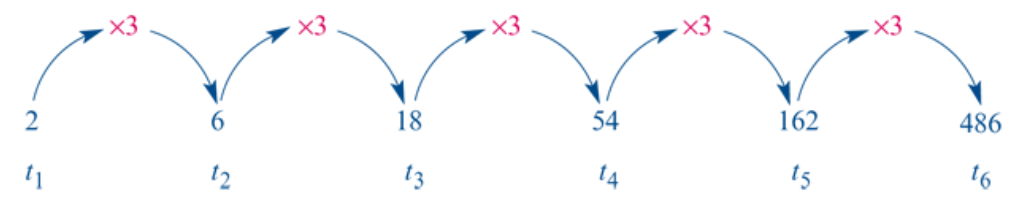 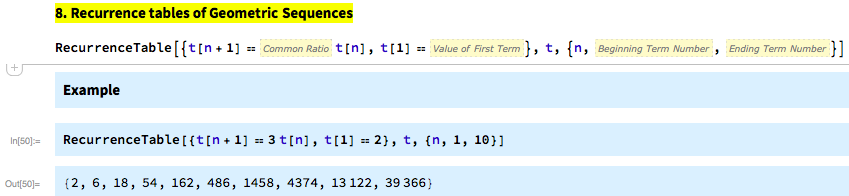 tn = a x Rn
Common ratio
position number of the term
tn = a x Rn
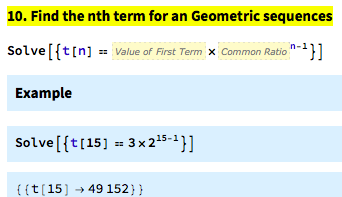 n= 15
t15 = 3 x 215
= 3 x 215
= 98304
[Speaker Notes: Write on whiteboard]
Calculating the common ratio from percentage change
State, correct to two decimal places, the first four terms in each of these geometric sequences for the changes given.
A. Starts at 200 and each new term is 4% less than the previous term.
B. Starts at 500 and each new term is 12% more than the previous term.
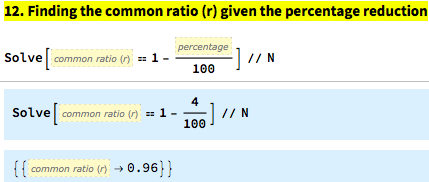 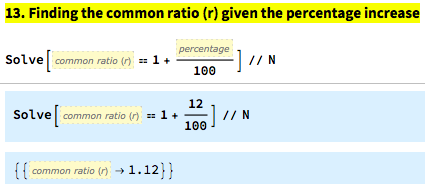 Using recurrence relations to model growth and decay
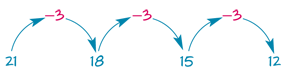 Growth
The common difference
The position the term is in
Decay
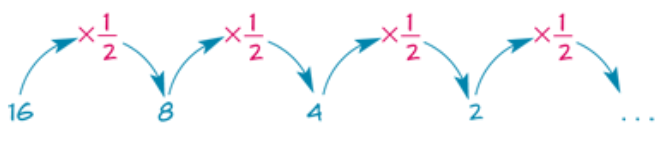 Growth
Decay
The common ratio
The position the term is in
Using a recurrence relation to model linear growth: simple interest
5 years
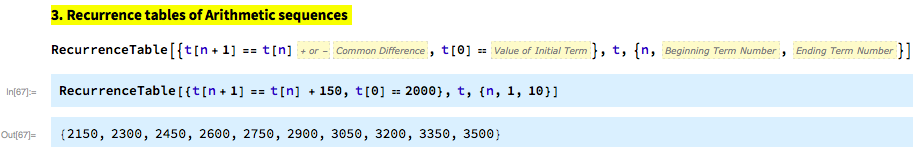 1       2.      3       4       5.       6.      7.      8.      9.     10
Questions & Summary Book